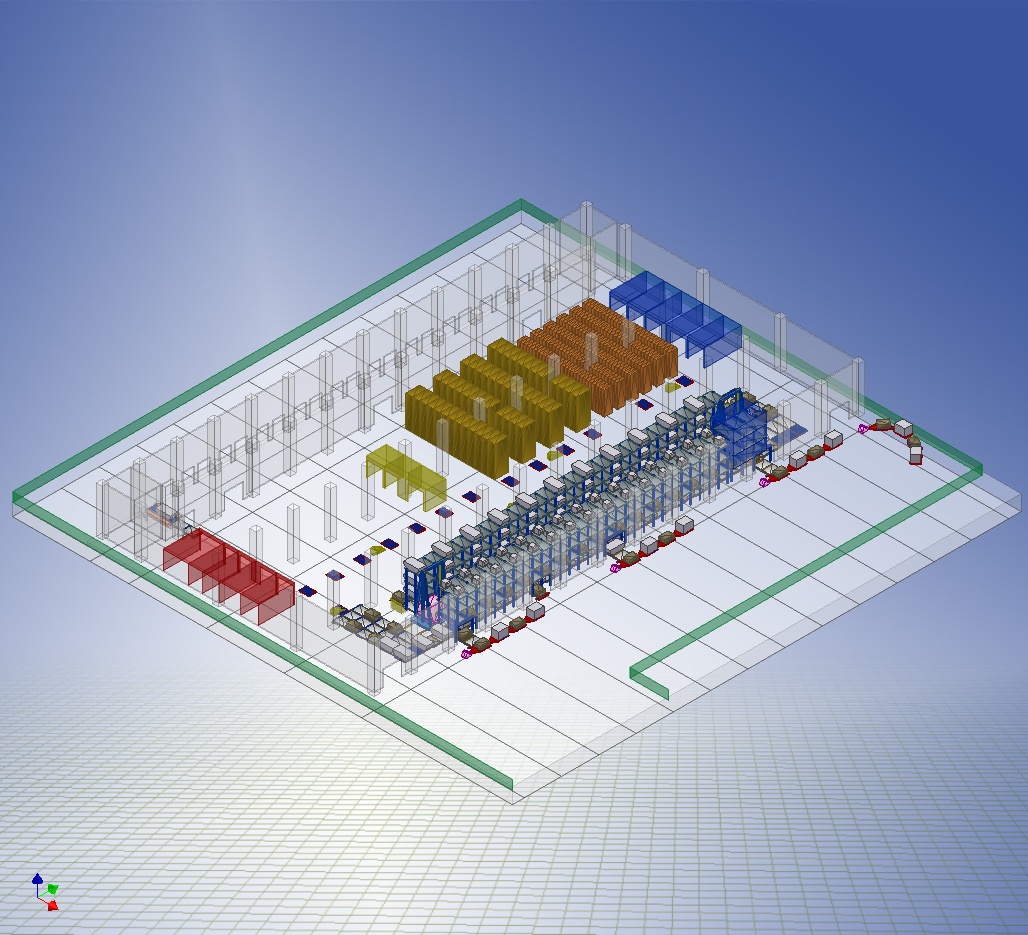 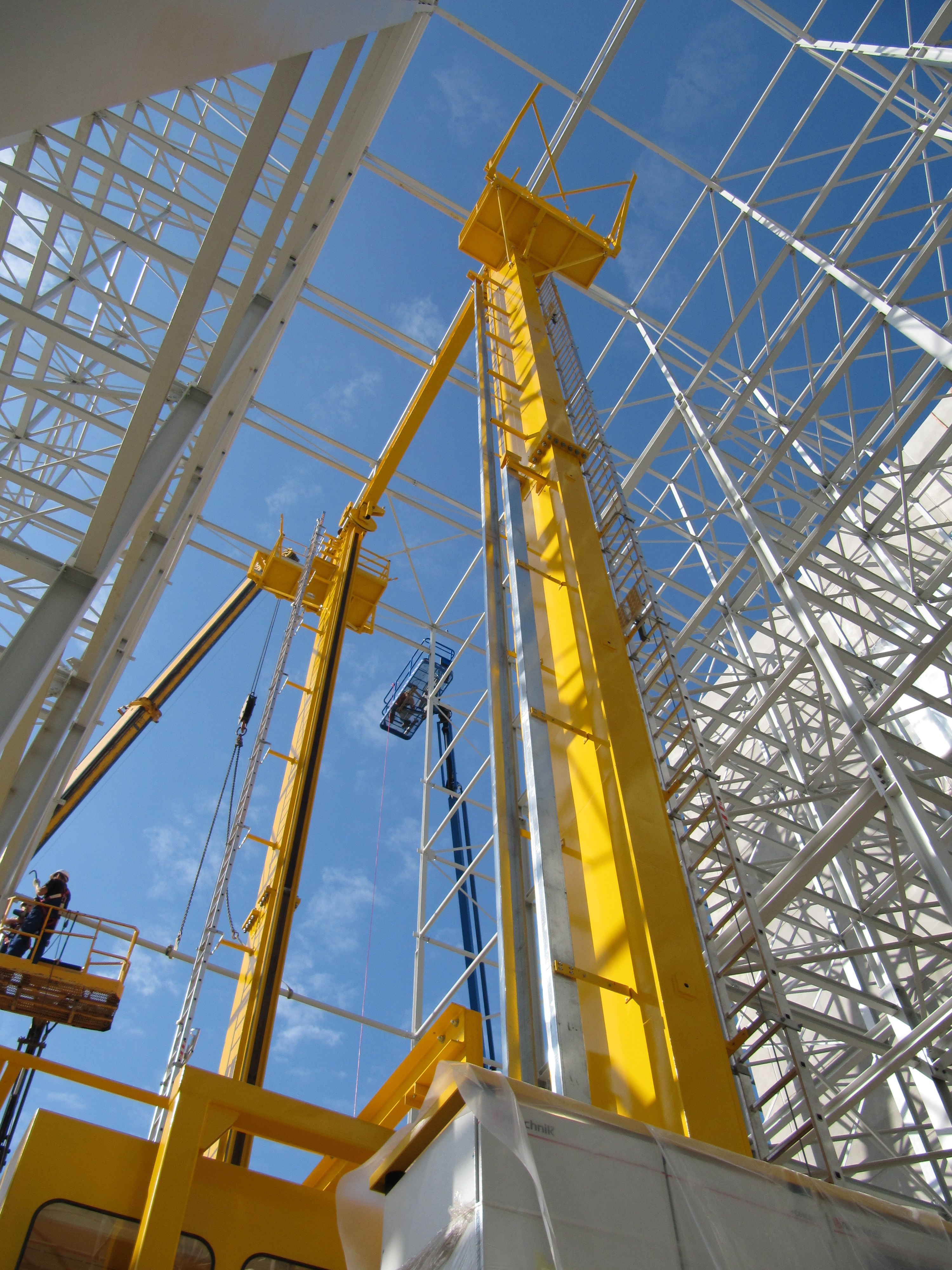 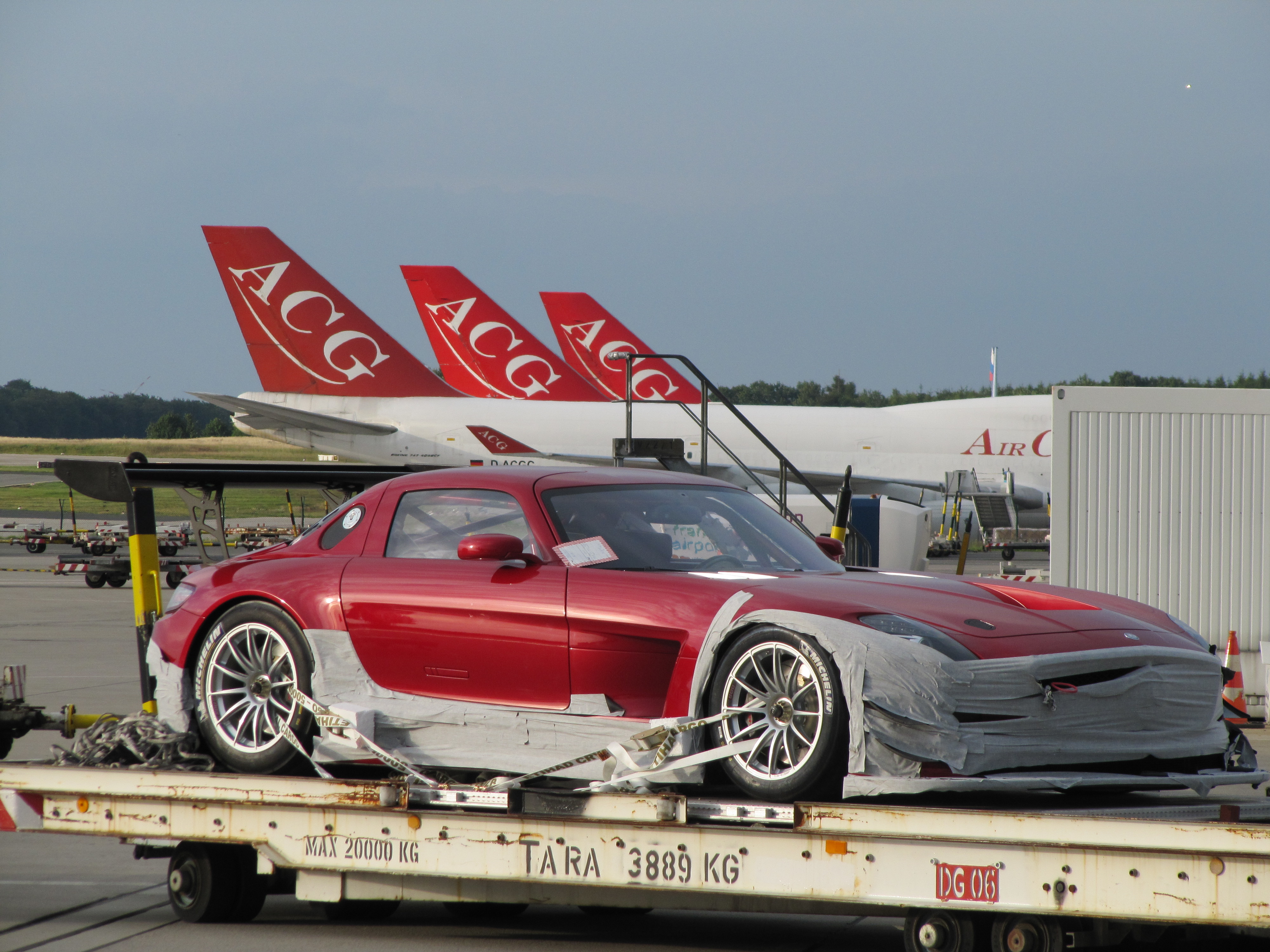 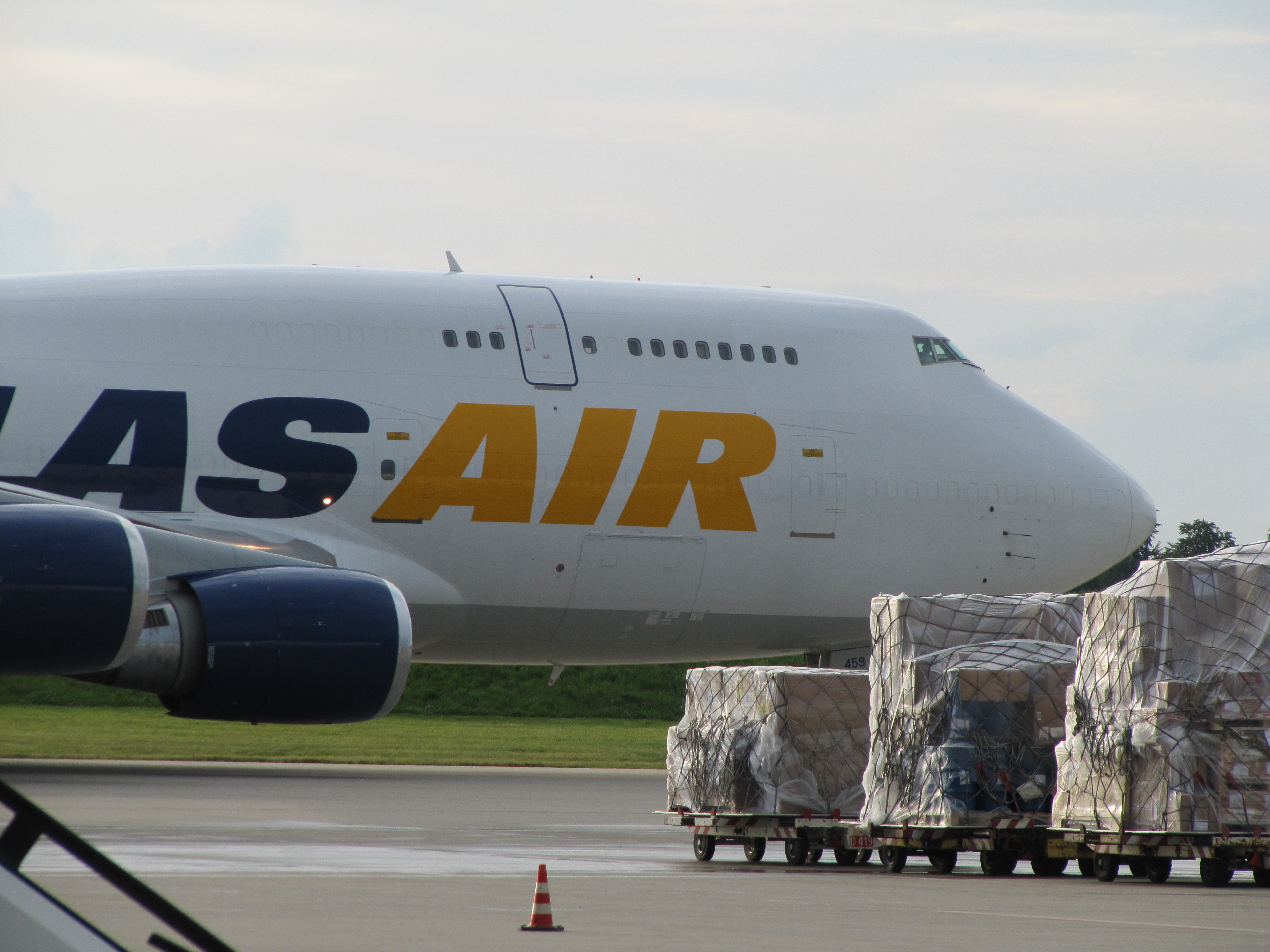 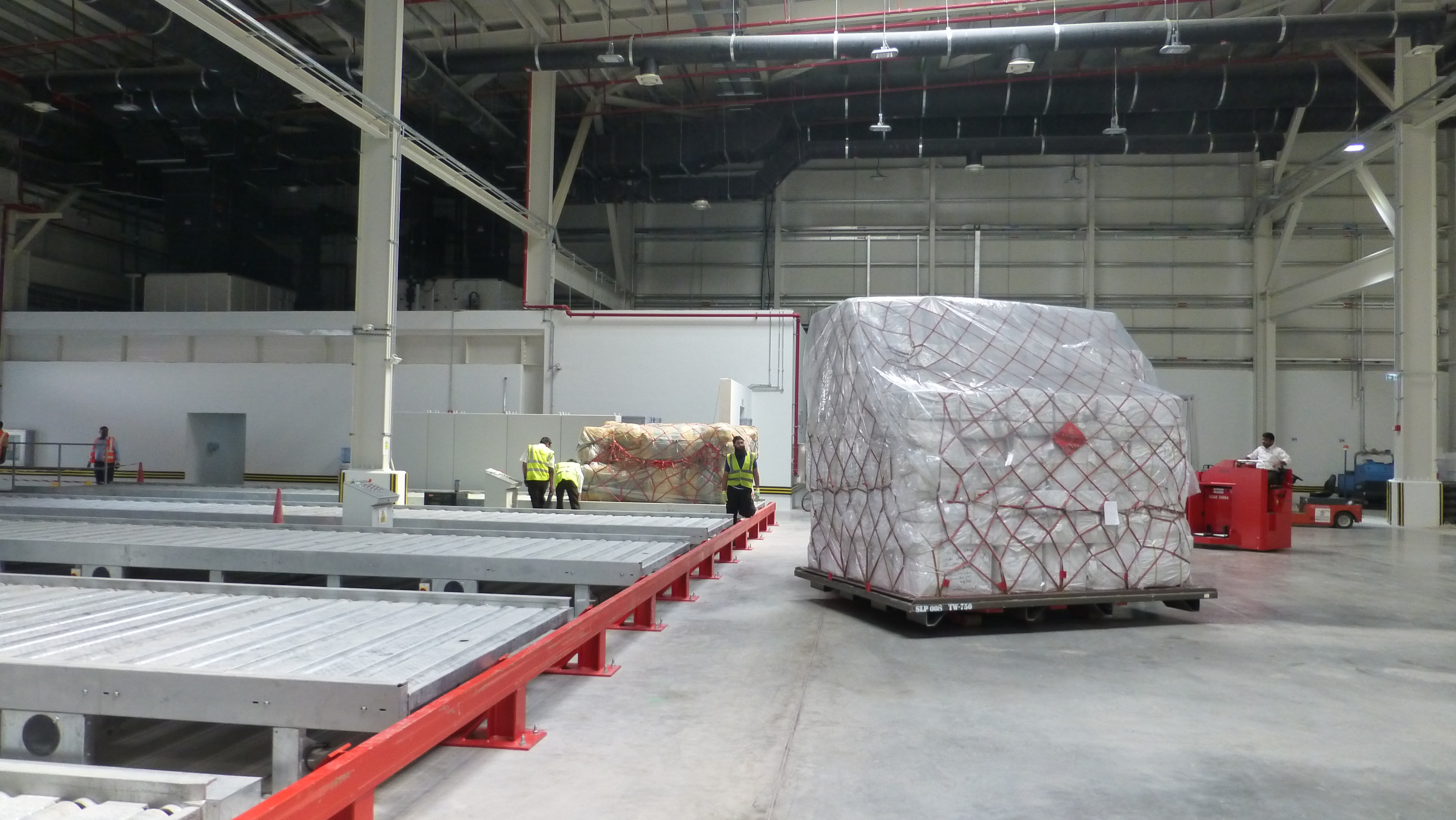 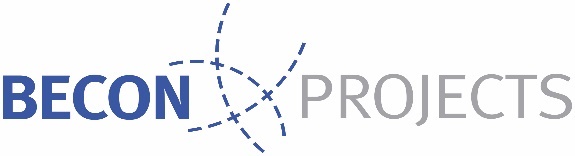 Becon Projects
Air Cargo Consultancy
© 2021  BECON-PROJECTS GmbH  D-65510 Idstein – Germany
About us
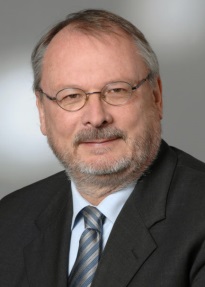 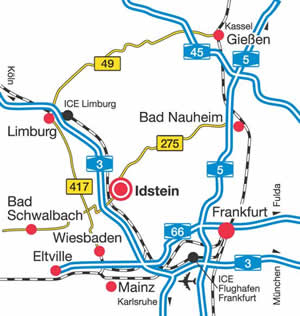 Areas of expertise
We are the leading Consultant in Air Cargo Facilities & Operations
Areas of expertise
We are the leading Consultant in Air Cargo Facilities & Operations
- High detailed technical expertise (Mechanics, Electrics, IT)
- Interfaces 
- Design of systems (Throughput analysis – Operational reviews)
- Strong Operational Back-Ground
How we work
Experience
Partnership
Open dialogue
Interdisciplinary
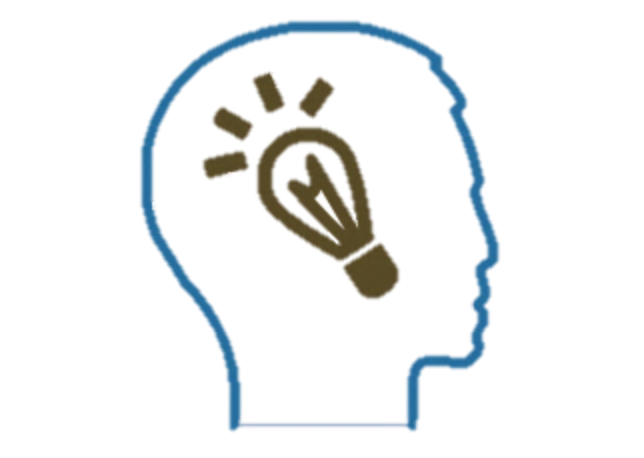 Taskin Air Cargo
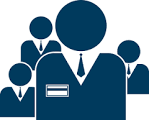 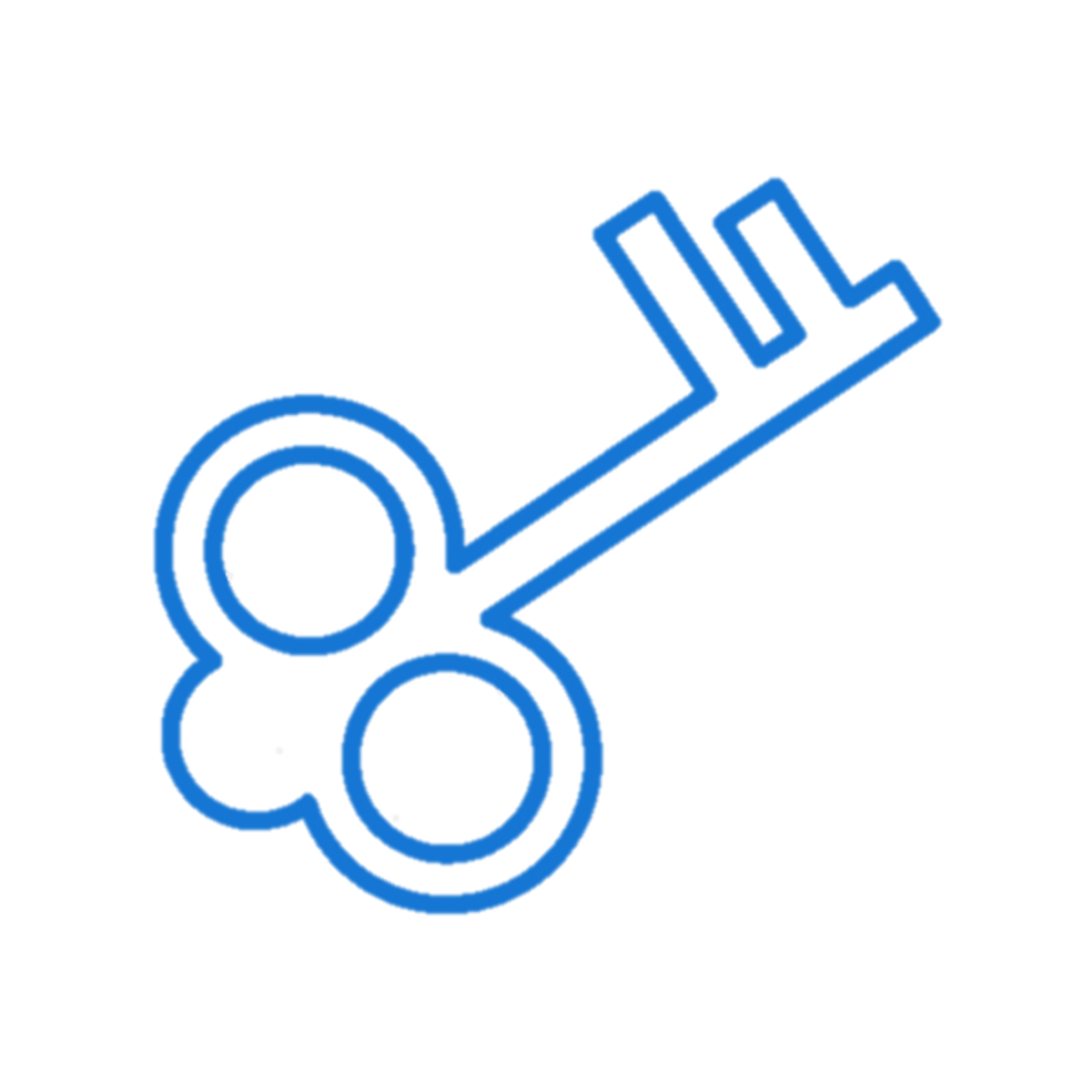 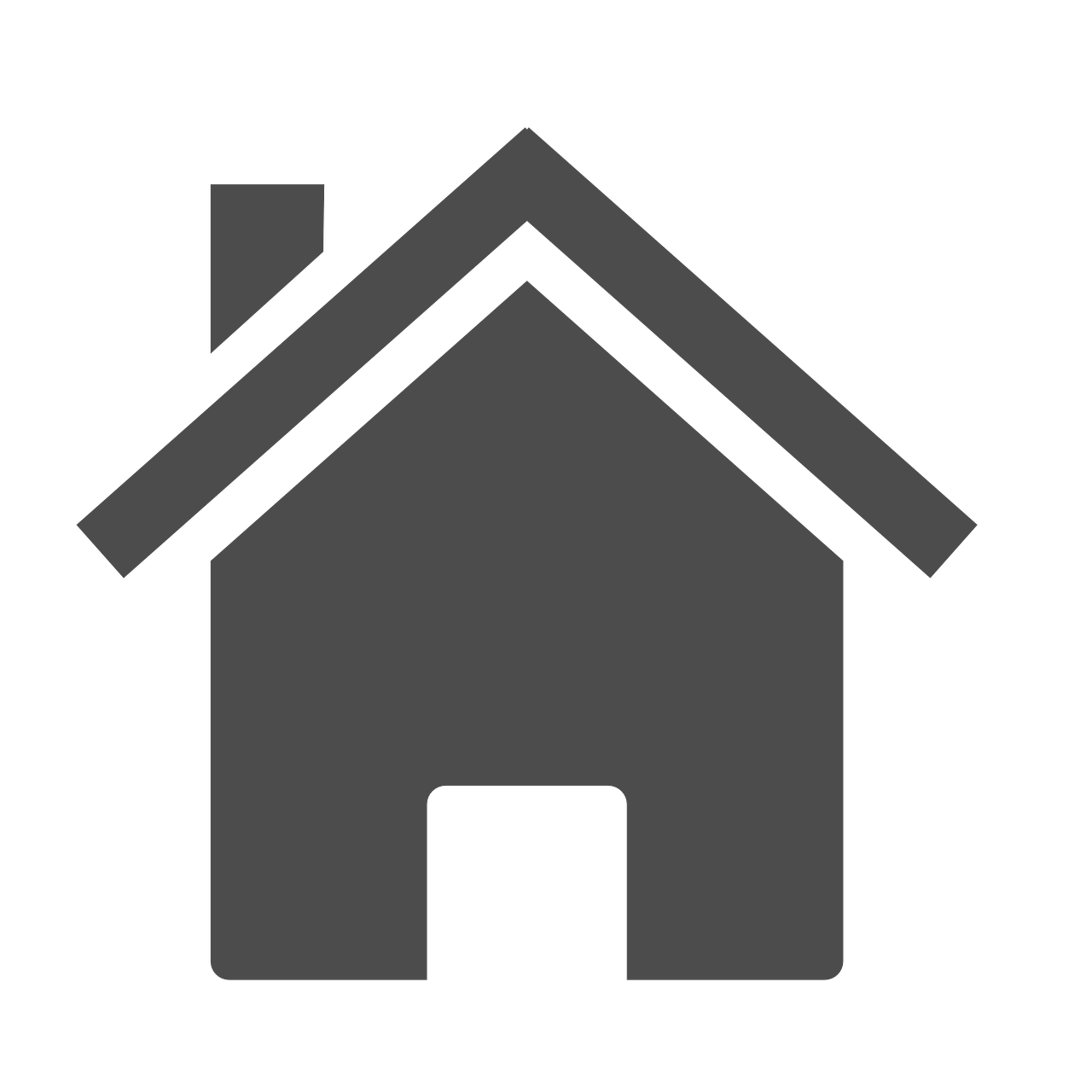 Client
Opportunity
BeCon Projects
[Speaker Notes: Solution?]
Successfully finalized
Current Projects
Changi Airport – Master Planning New Cargo Area			- Finalized 
Air Baltic, Riga New Cargo Warehouse incl. E-Commerce/Mail		- Finalized 
WFS, BRU New Cargo Warehouse 350.000 Tons annually 		- Ongoing
WFS, JFK New Cargo Warehouse 400.000 Tons incl. apron traffic steering 	- Ongoing
Cargogate Munich – IT Consultant CMS System replacement 		- Finalized 
Amman New Cargo Terminal 				- Ongoing  
Swissport Tanzania – Expansion of existing Pharma/PER facilities		- Ongoing
Dnata Amsterdam – New Cargo Warehouse 800.000 tons annually 	- Ongoing
Saudia Cargo Riyadh ORAT Project 				- Finalized 
Air New Zealand, Auckland – New Cargo Hub 400.000 tons 		- Ongoing
Membership
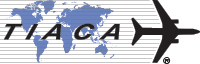 Corporate Member of  “The International Air Cargo Association“ TIACA
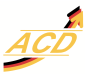 Member of “Air Cargo Club Germany“
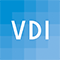 Member of VDI “Verband deutscher Ingenieure“
We believe in
“Form Follows Function”
Or 
Do not let the building	 take the lead !!!
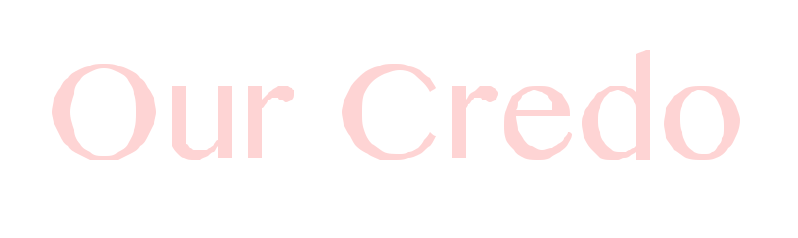 Our Principles
Facility & Infrastructural Planning
Phase 1: Design and Definition Phase
Design Parameters
Operation
IT Level
Functionality
Interfaces to Stakeholders
“Form Follows Function“
Or Do NOT let designing the building take the lead!
Design Brief
Concept MHS-OPS Design
Architect
Pre-Design
Budgets
Green Light
Our Principles
Facility & Infrastructural Planning
Phase 2: MHS/ Construction Tender
MHS RFP Tender Description
IT RFP Tender Description
Construction Tender Description
Legal support
FIDIC 
“The Engineer“
Shortlist – Evaluation – Negotiation – Contract Award
Start Project
Our Principles
Facility & Infrastructural Planning
Phase 3: Project Management
[Speaker Notes: Clear and realistic Milestones
Clear Reporting Structure
Acceptance Procedures
Scheduling
Budget Control
Change Order Management 
Crisis Management based on trust and open communication between 
      all parties involved]
Pool of experience
Our team has been involved in major developments of Air Cargo Terminals
Accumalating 250 Man Years Experience in Air Cargo
KLM: 					Schiphol Freightgate 3
SATS T5 & T6: 			Singapore Changi Airport 
BAWC: 				London Heathrow
ACC: 				Malaysia Airlines, KL
NCA:					New York, JFK 
DNATA: 				Freightgate 5, Dubai International Airport
Swiss Cargo: 			Zuerich Airport
Lufthansa Cargo: 		LCC Neo Frankfurt Airport 
Finnair Cargo:		Cool Nordic Cargo Hub, Helsinki Airport
Finnair Cargo
COOL Nordic Cargo Hub
BeCon Projects: “Engineer & MHS Project Manager MHS development & integration”
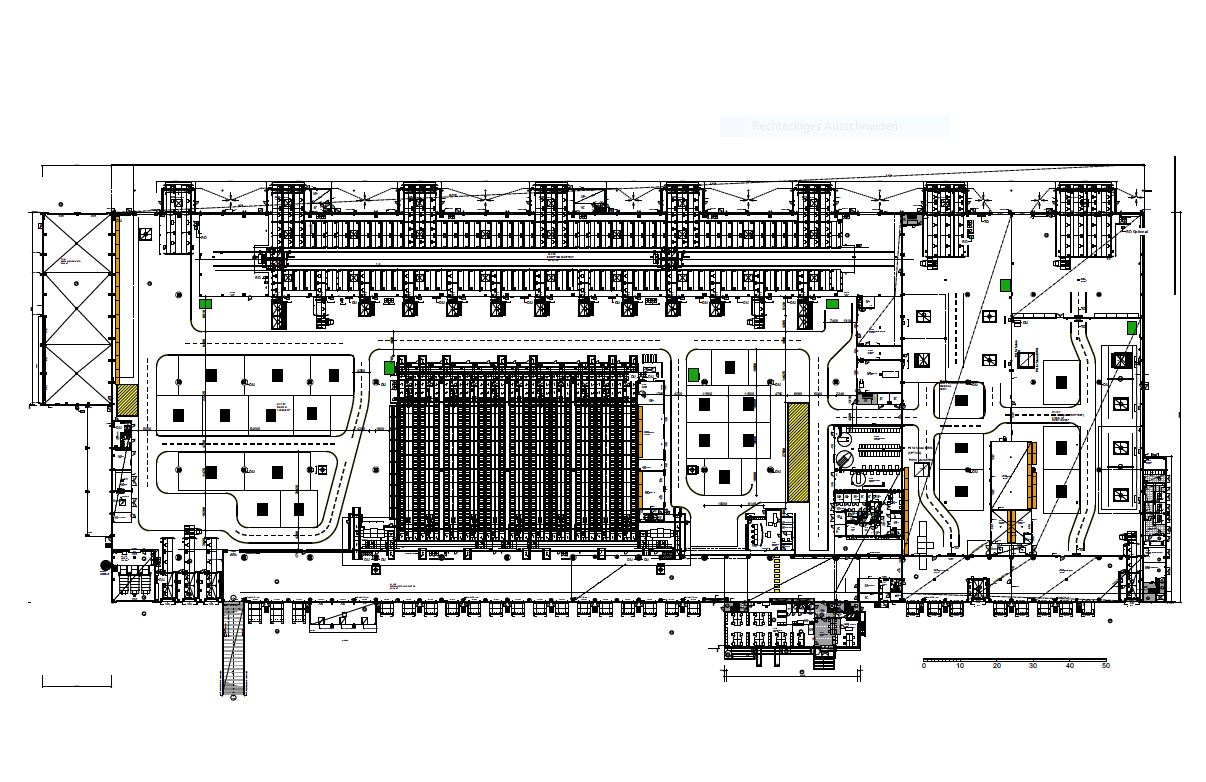 Fast internal Transportsefficient handling of transhipments
Finnair Cargo
Modular Designallow for future growth
Special Demand80 % transshipments
Automationreduce high labour costs & increase handling quality
COOL Nordic Cargo Hub
BeCon Projects: 
“Engineer for Supervision & Project Management of the MHS integration”
Special Areas Pharma & Fishguaranteeing an unbroken & monitored cool chain
IT Aspects
High degree data interfacing, i.e. forklift management & shipment control
Finnair Cargo
COOL Nordic Cargo Hub
Architectural Pre-Design
Finnair Cargo
COOL Nordic Cargo Hub
Our custom designed AS/RS shipment handling System
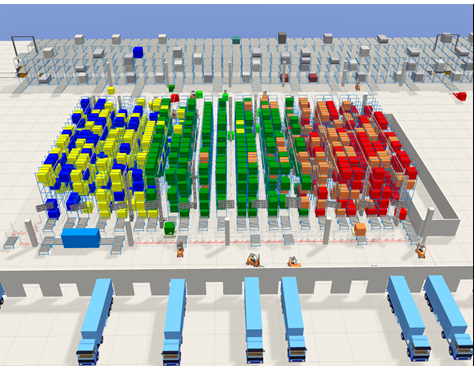 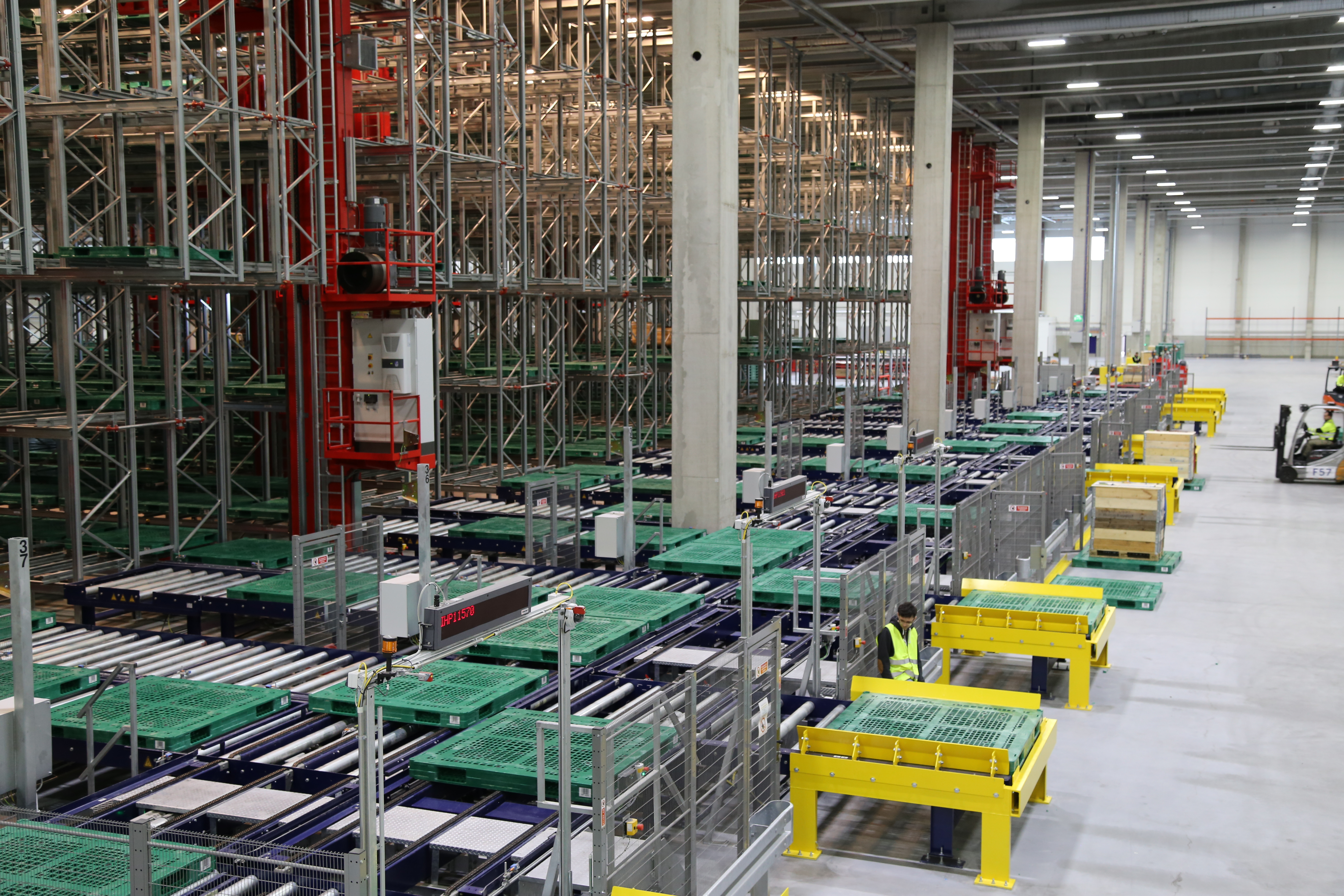 High speed shipment distribution system landside & airside
Finnair Cargo
COOL Nordic Cargo Hub
Our custom designed ETV System
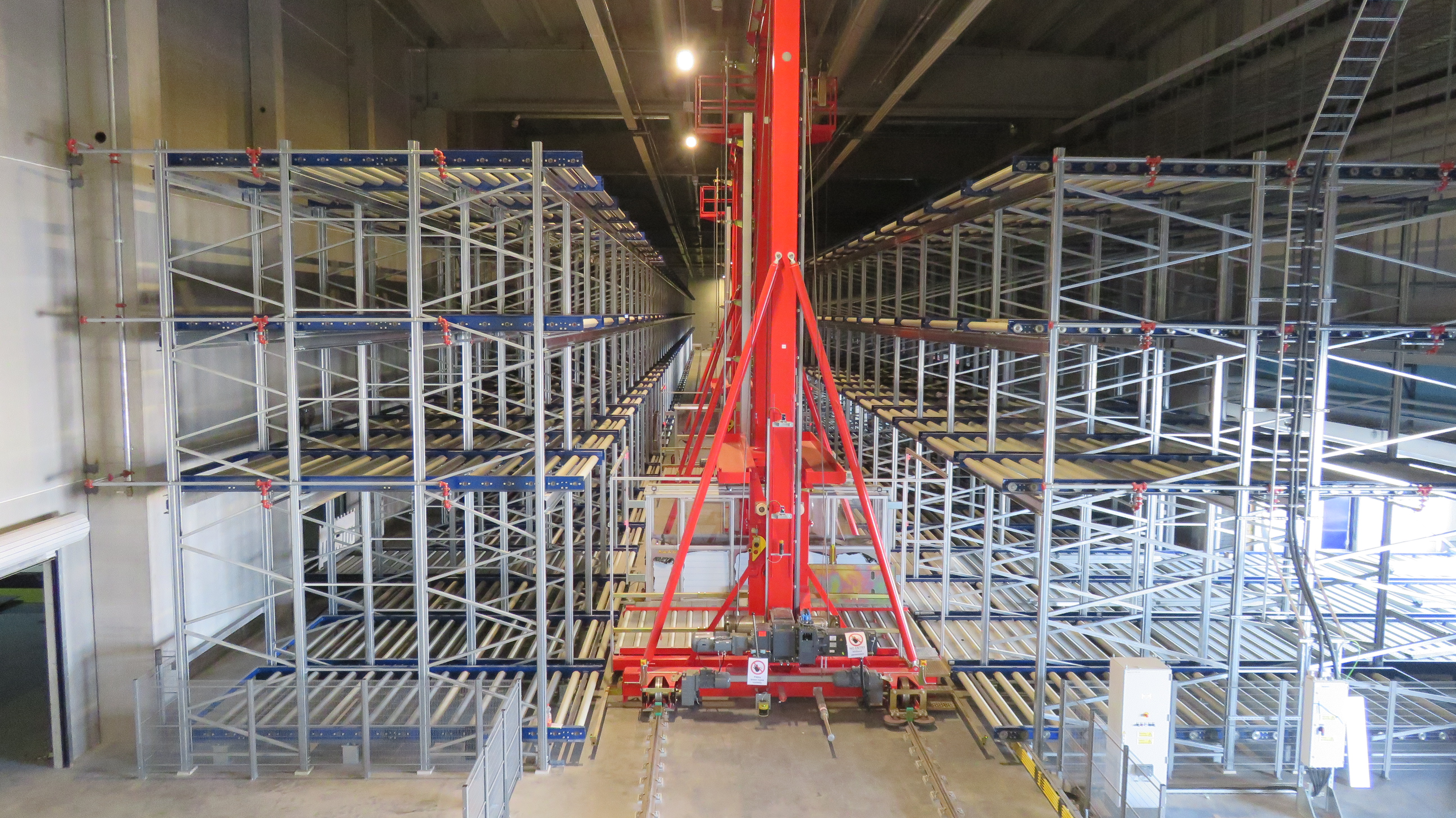 Finnair Cargo
COOL Nordic Cargo Hub
The Cargo Control Centre (CCC)
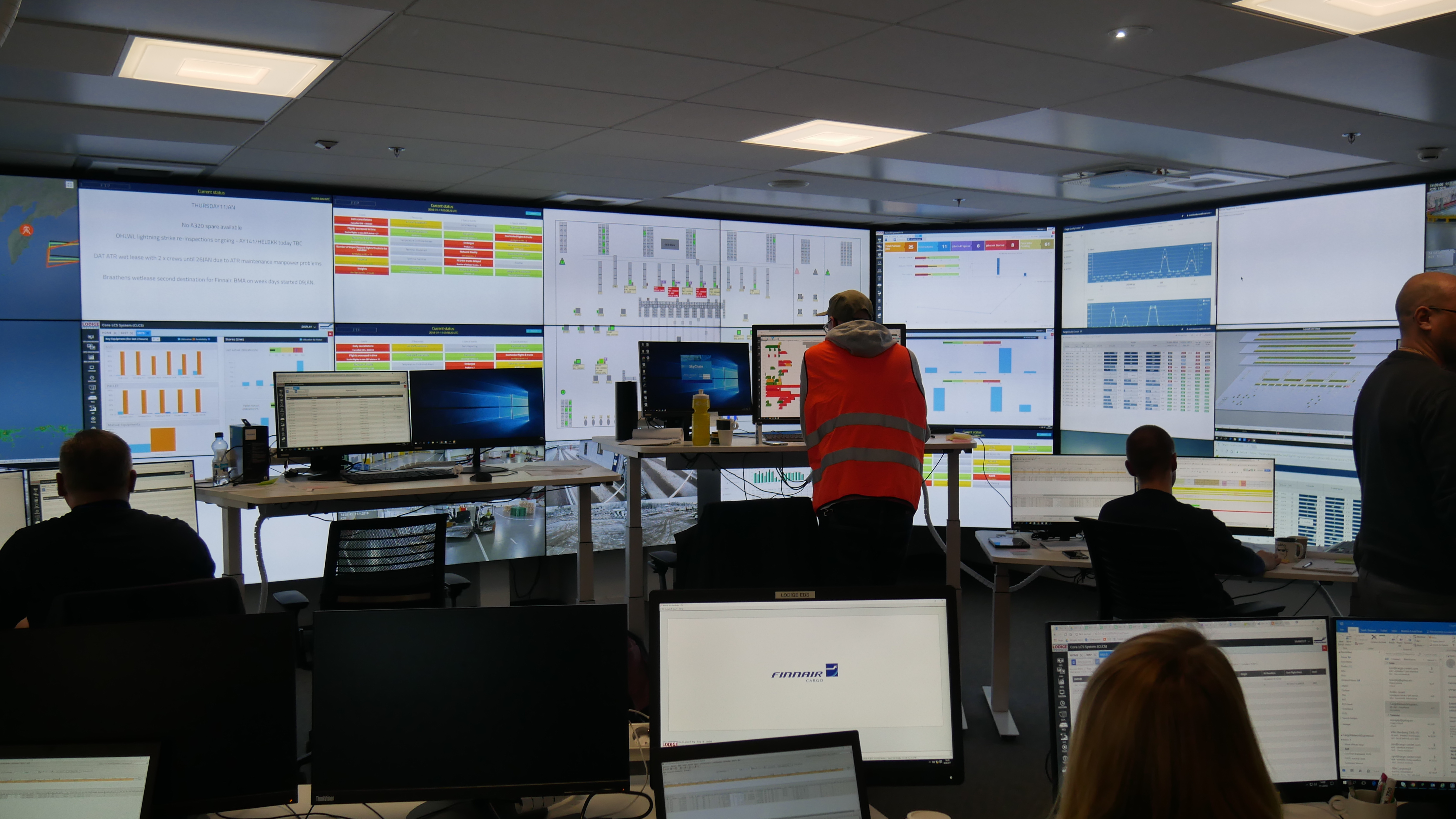 Finnair Cargo
COOL Nordic Cargo Hub
Landside Truck Yard Control
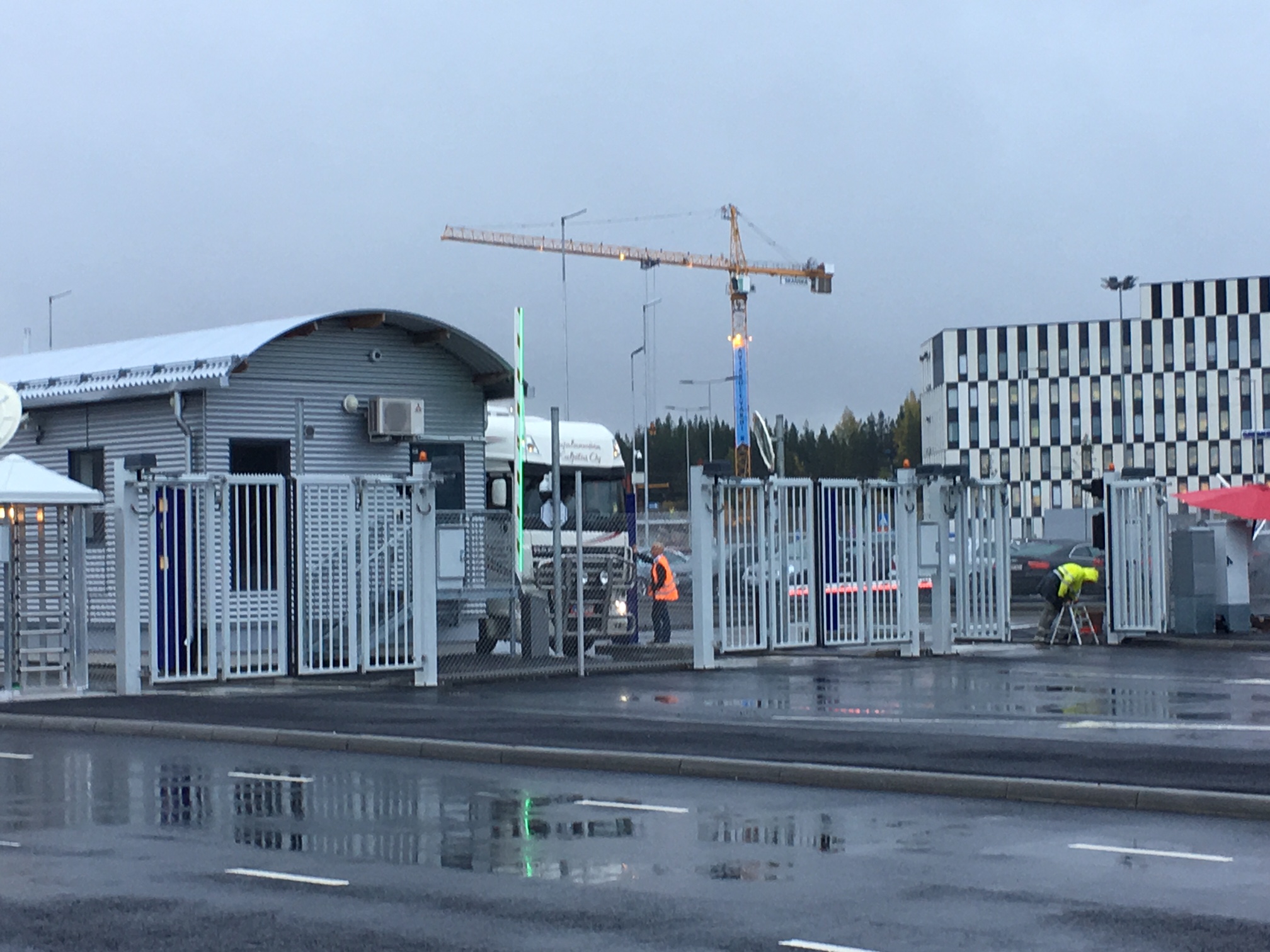 Reference Project
Emirates Sky Cargo Centre, DWC
Lead Consultant MHS & Design
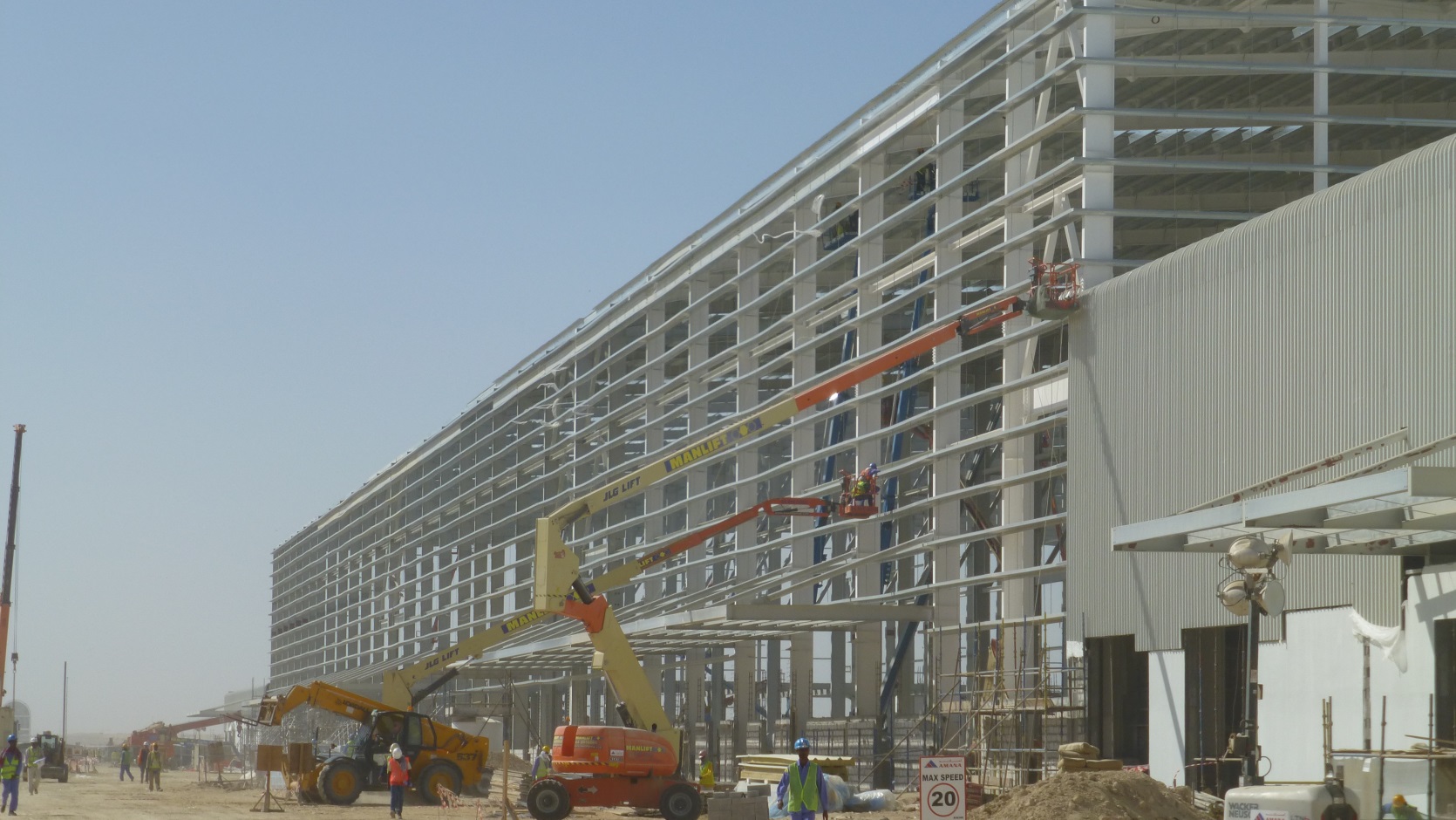 Opening Capacity: 700.000 Tons Annually
Size: 60.000 m2 
25.000 m2 Cool Processing Area
Largest Cross-docking Area for ULDs worldwide
Shop Test Status (ETV, Key Equipment)
Opening Phase 1: May-2014
Reference Project
Emirates Sky Cargo Centre, DWC
Development of high-speed airside interfacing
800 10ft ULD Storage Positions:3 x 20 ft ETVs
VNA Shipment System: 3000 locations
Mini-shipment System
Sky Cargo Centre, DWC cool area
Reference Project
Emirates Sky Cargo Centre, DWC
Sky Cargo Centre, DWC ETV Area  800 10ft Locations 4 x 20ft ETVs
Reference Project
Emirates Sky Cargo Centre, DWC
Sky Cargo Centre, DWC Airside ‘Flying Carpet’ Dolly Interface
Reference Project
Changi Airport Singapore
Opening Capacity: 2.5-3.5 Mil. Tons
Interdisciplinary facility for Aircargo Handling, Value-Add processing & Forwarding
Planned opening Phase 1: ~2030
Master Concept planning New Cargo Support Zone, Changi EAST
Reference Project
New Delhi Airport Cargo Village Study
Multi- tenant facility with common/shared automated storage facility
Reference Project
Dnata Cargo Facility, Erbil
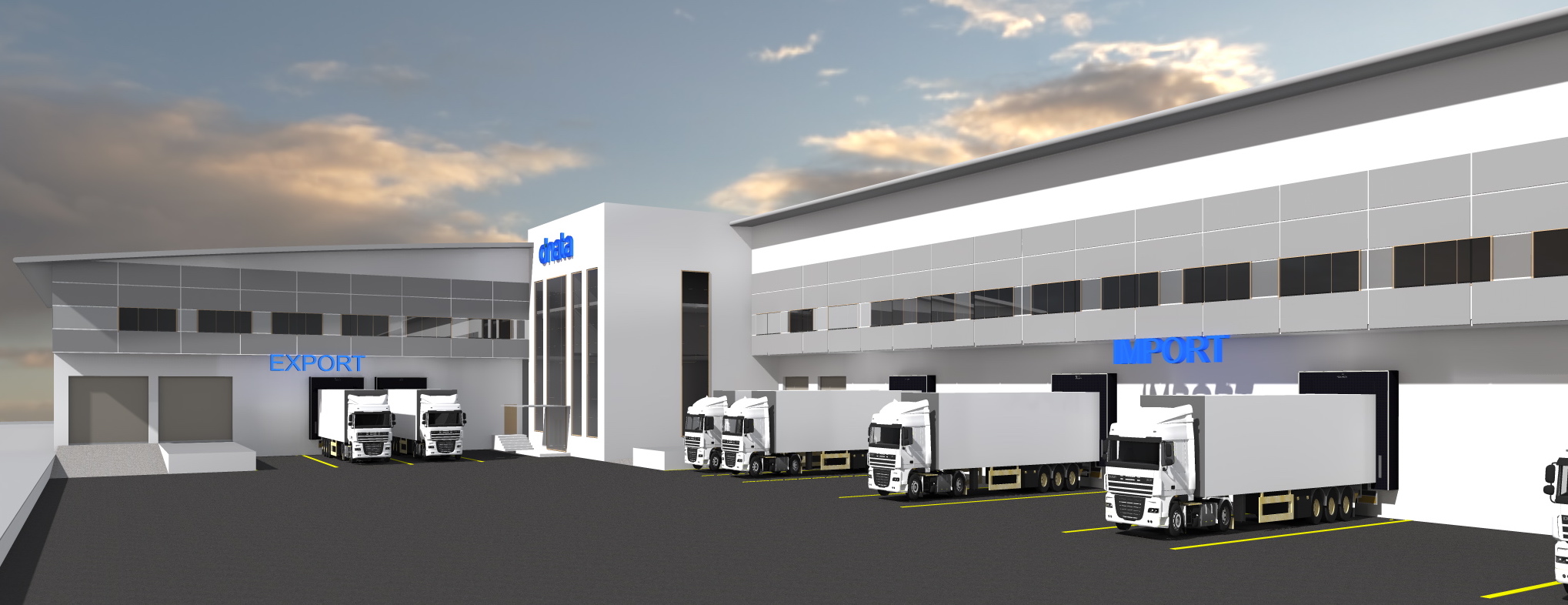 Reference Project
New Common Cargo Facility, San Jose, California
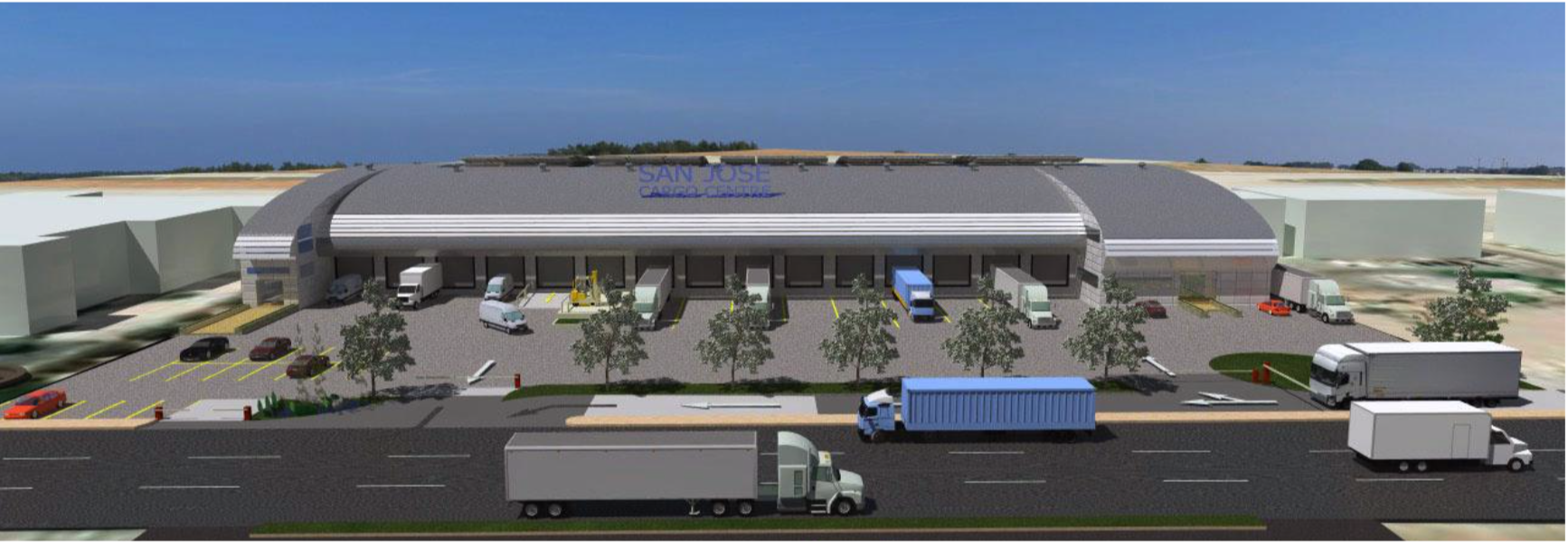 Contact
Uwe Beck Managing Director 

Uwe.Beck@becon-projects.com

+49-1705261873
Skype: becon.beck
Reference Contacts
Menzies				Robert Fordree 
					robert.fordree@menziesaviation.com

Emirates Cargo		Henrik Ambak, SVP EK Cargo
                                    henrik.ambak@emirates.com

Andre Popovich		Ventus Capital 
                                    APopovich@vent.us

Dnata 				Stewart Angus, CEO Europe 
                                    sangus@dnata.com
What we offer
Our Project Team
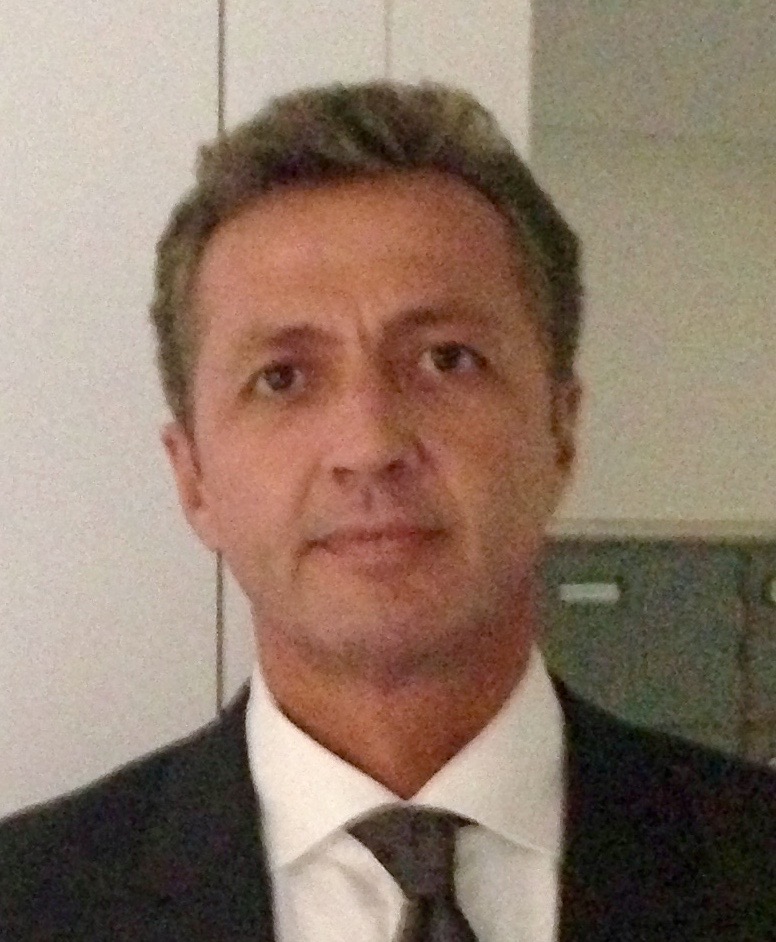 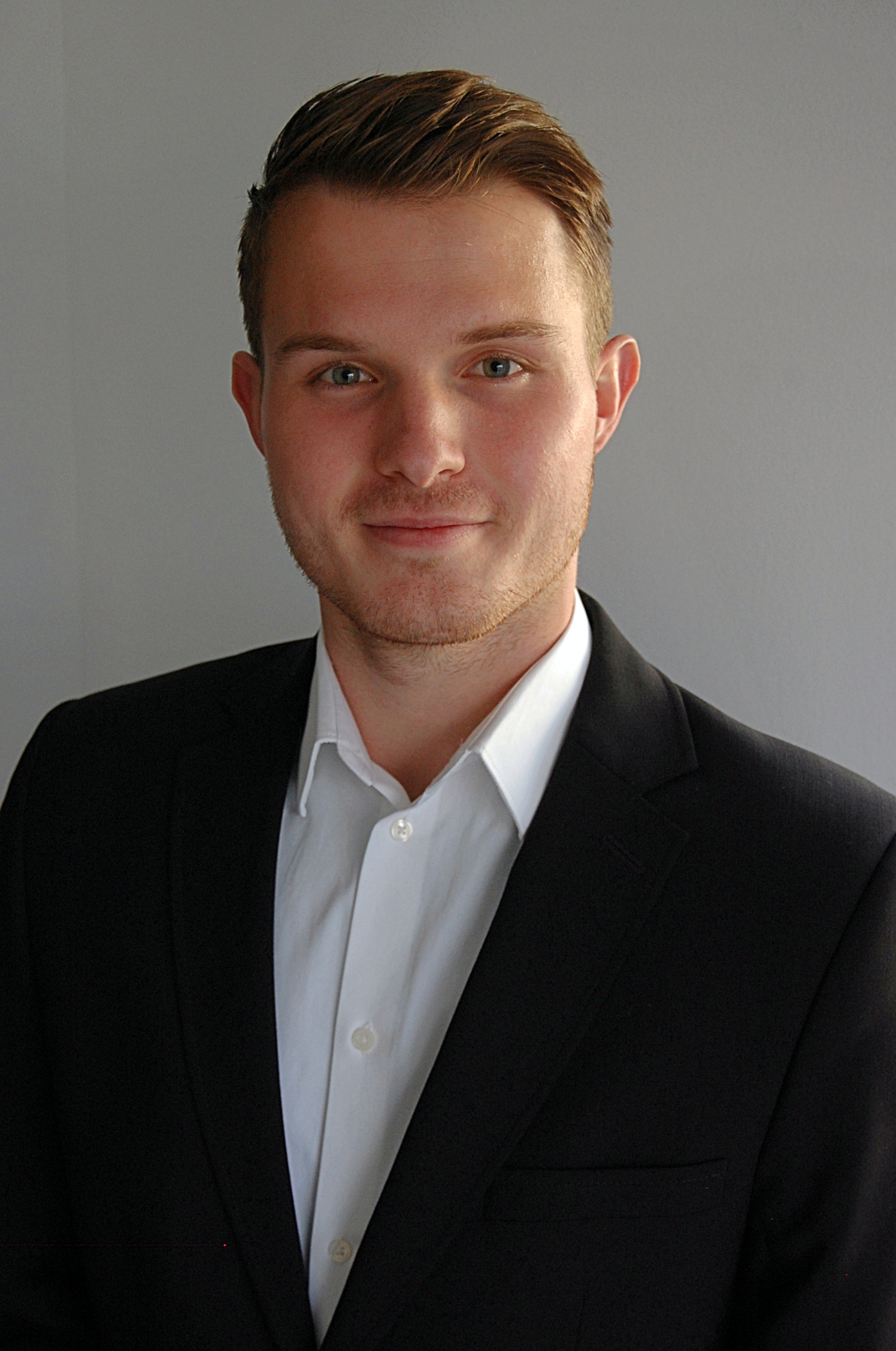 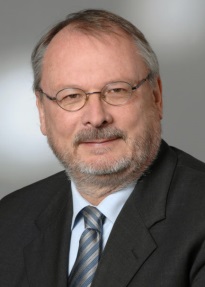 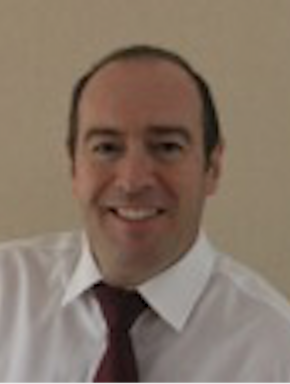 Ralph Goetz                  Christian Leffler                             Uwe Beck                                  Robert Ryan
Ready for change?
Taubenberg 9				Ph:      +49(0)6126-2265460
65510 Idstein		              Mobile: +49(0)170-526-1873 Germany					www.becon-projects.com
				
				 
We believe in the power of partnership 
uwe.beck@becon-projects.com